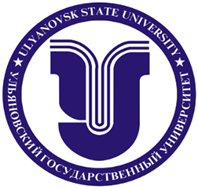 Всероссийская научно-практическая конференция аспирантов и молодых ученых, посвященная Дню аспиранта «Научные исследования и разработки молодых ученых»
ПЛЕНАРНОЕ ЗАСЕДАНИЕ
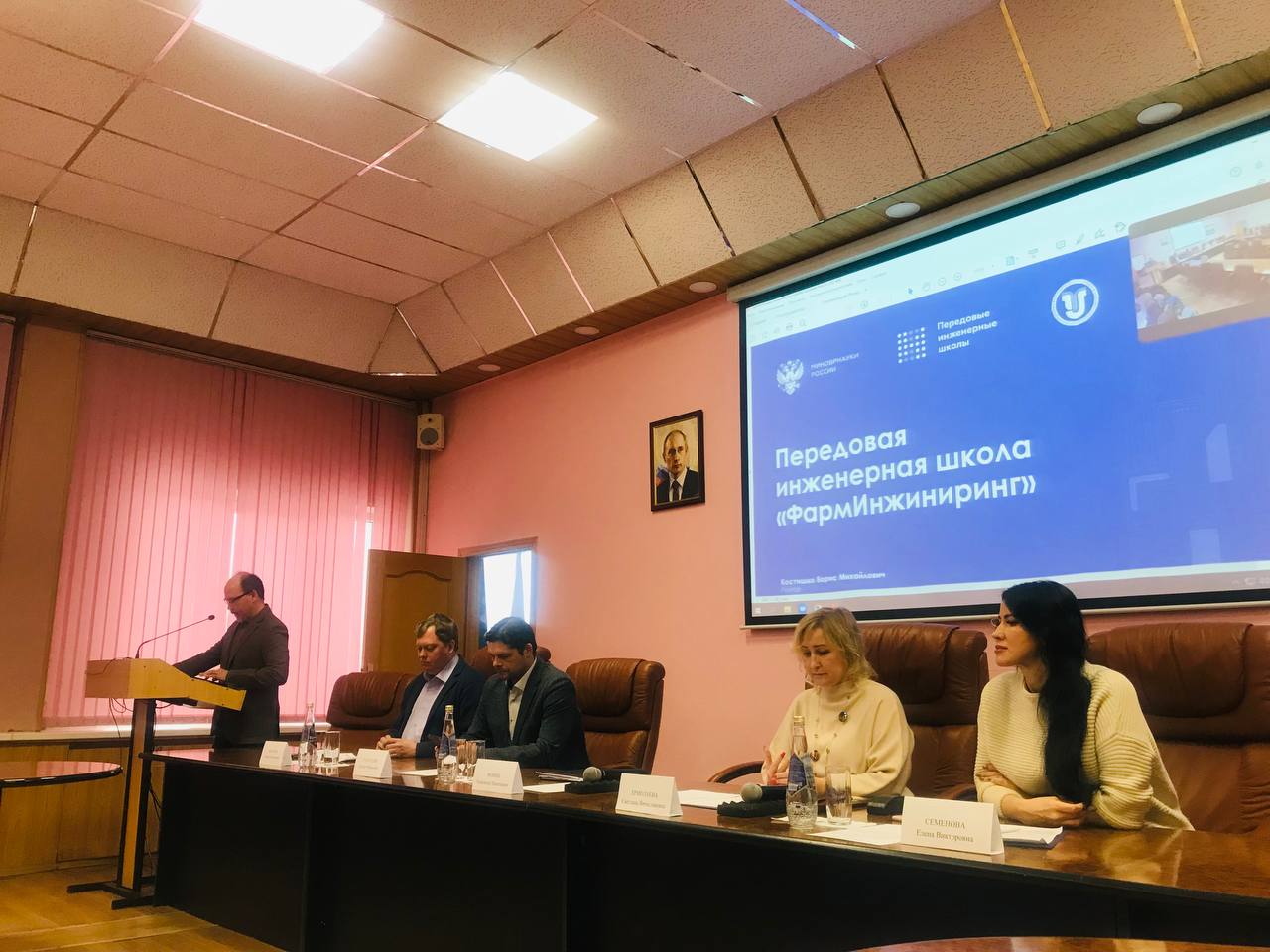 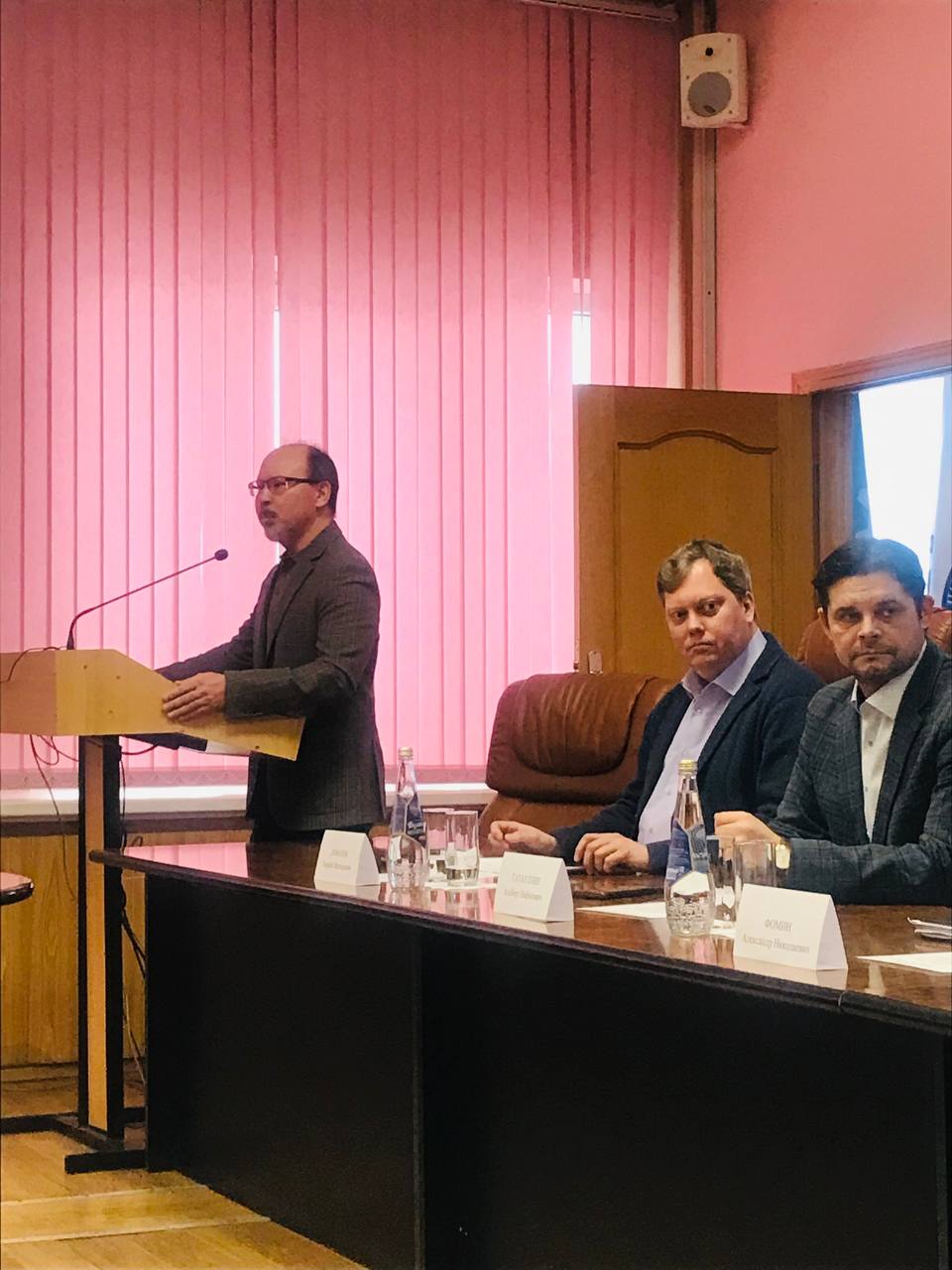 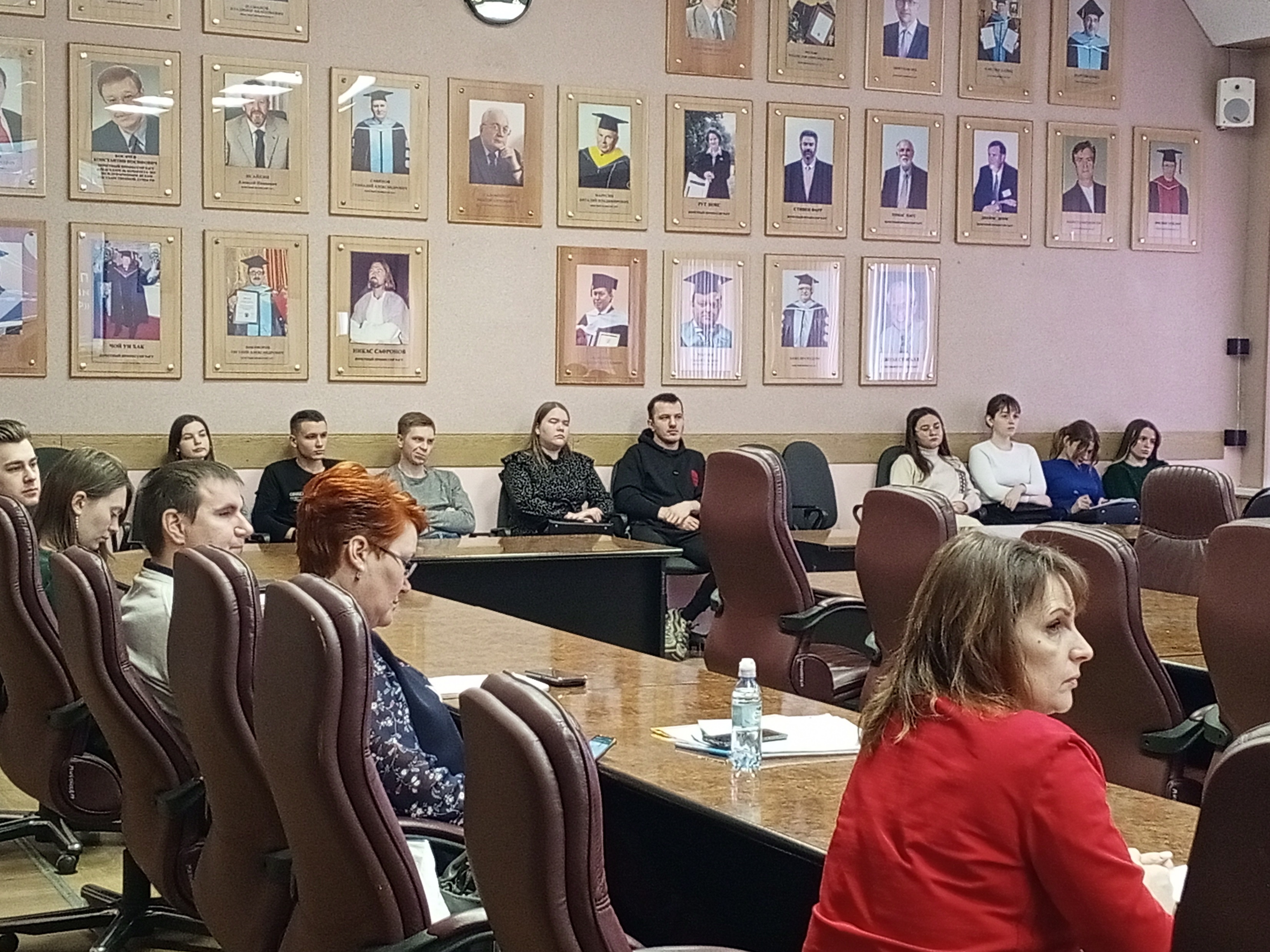 Секция «Технологии информационных, управляющих, навигационных систем»
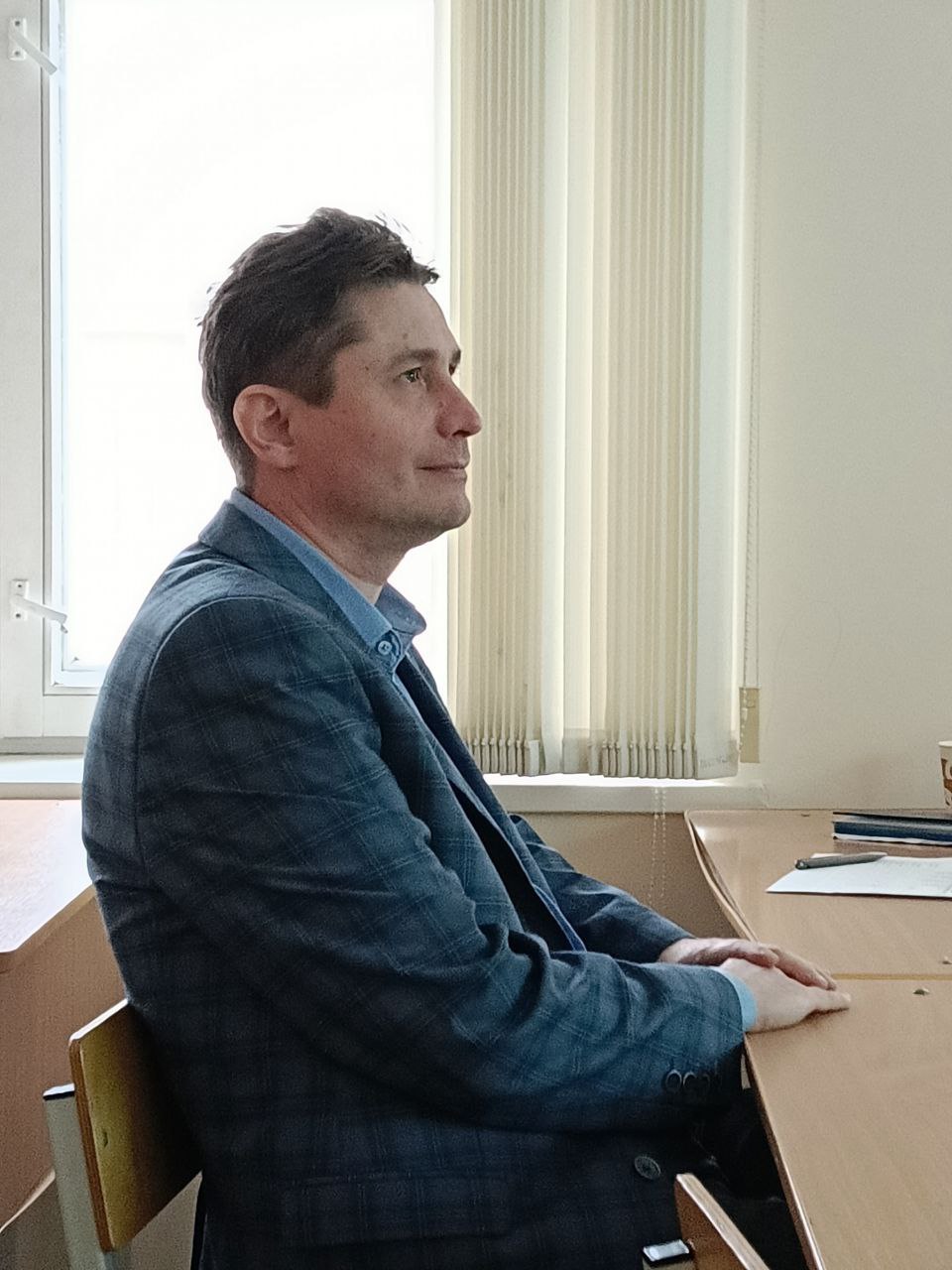 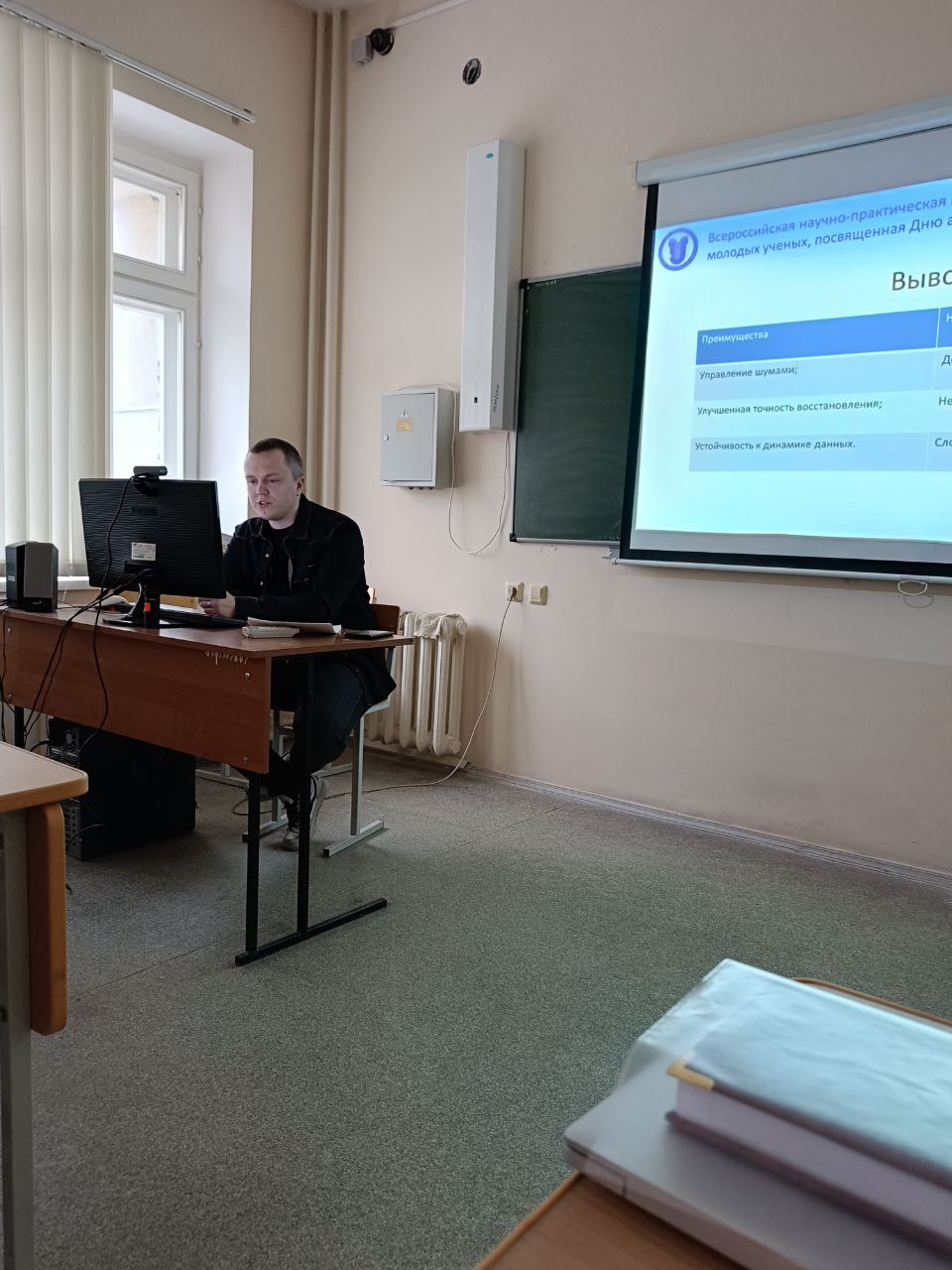 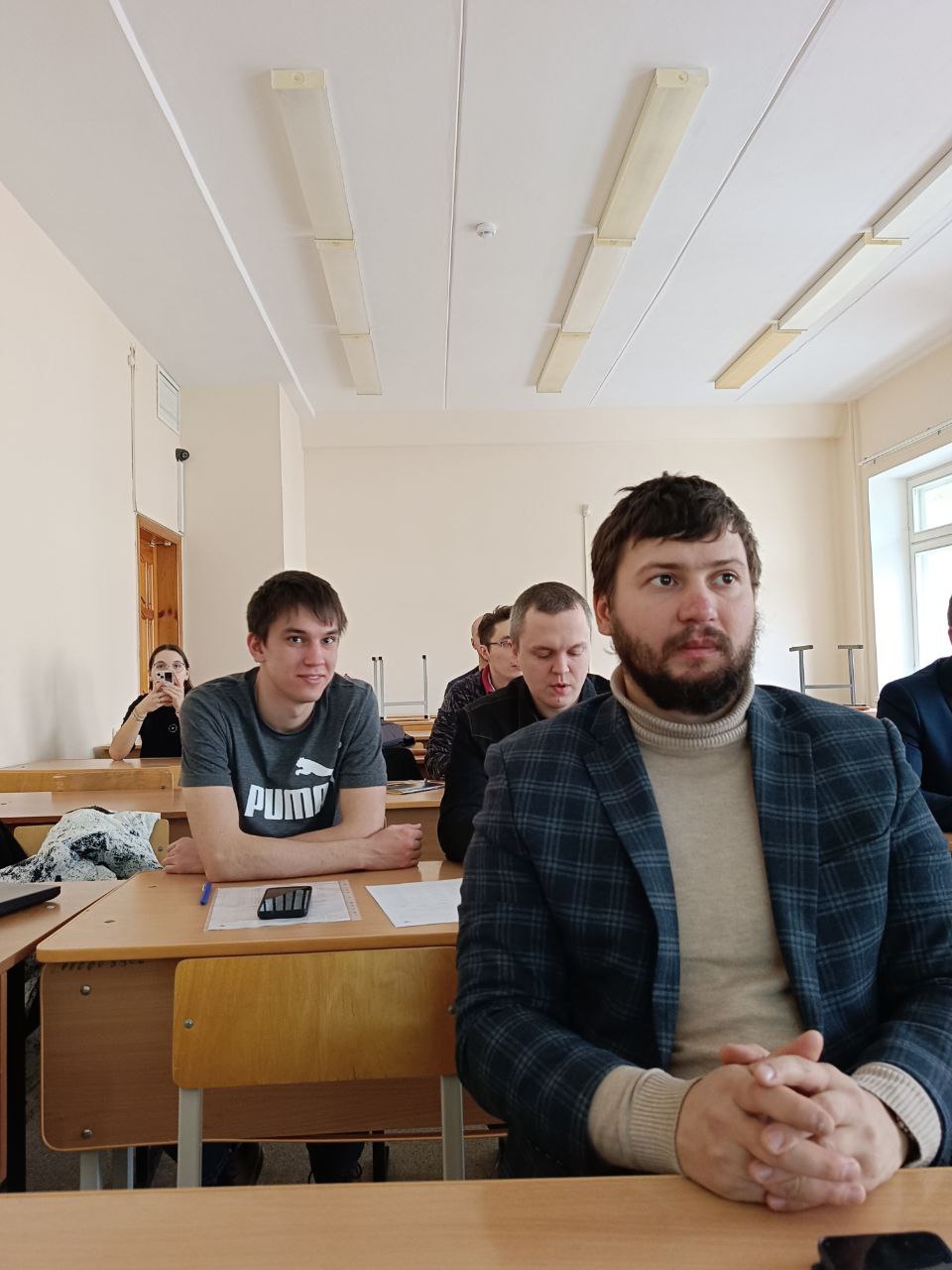 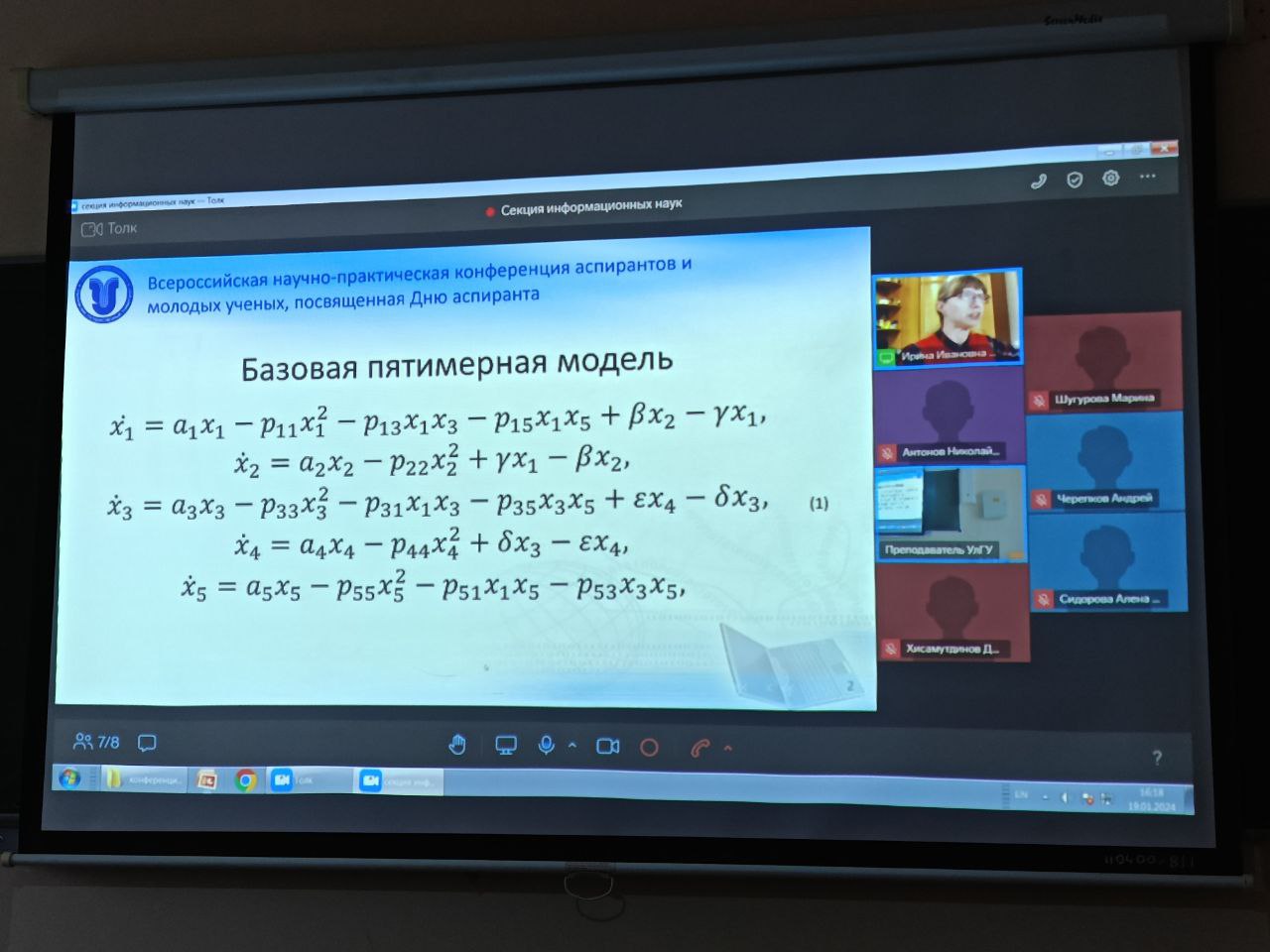 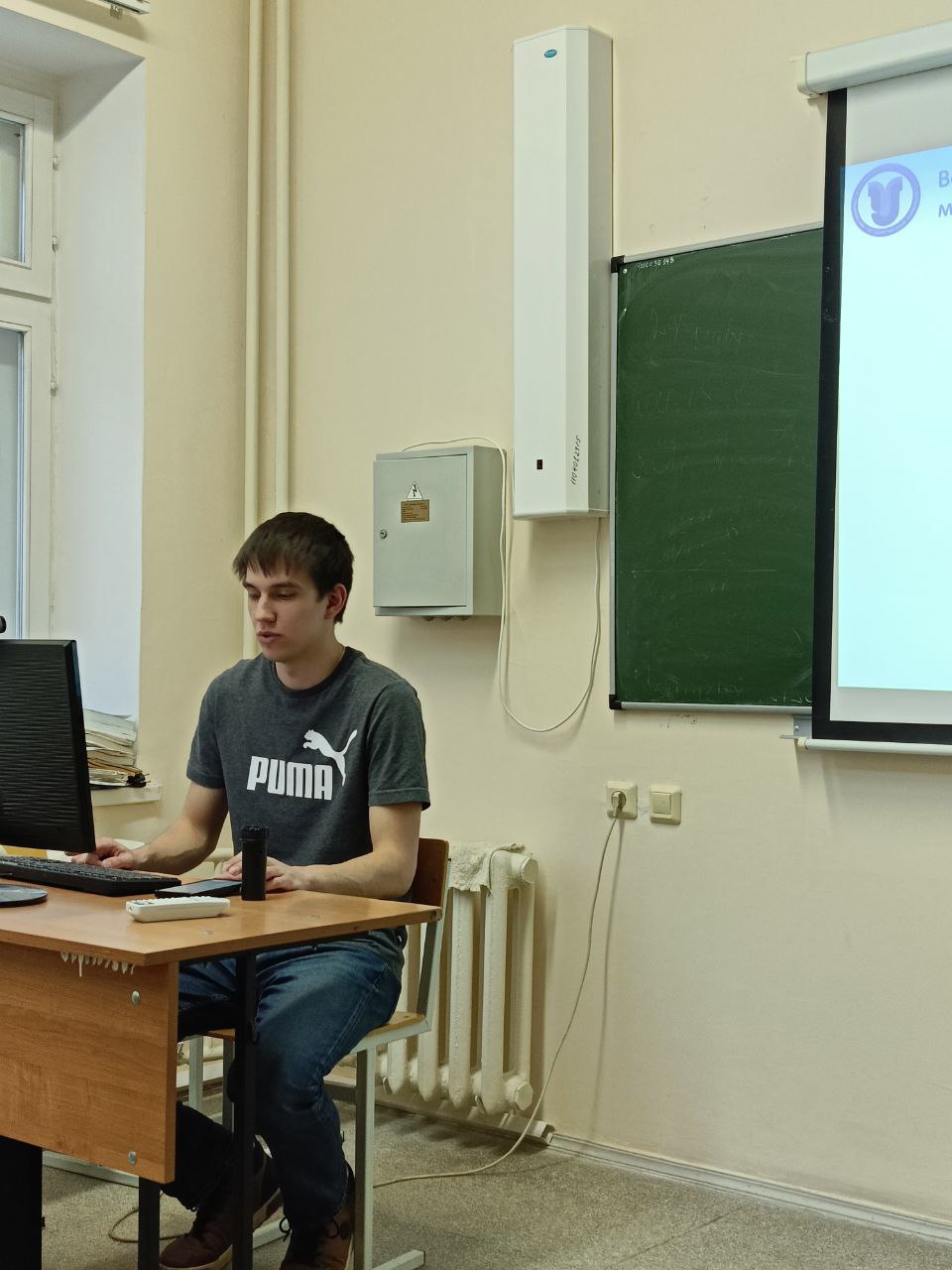 Секция «Инженерно-физические технологии»
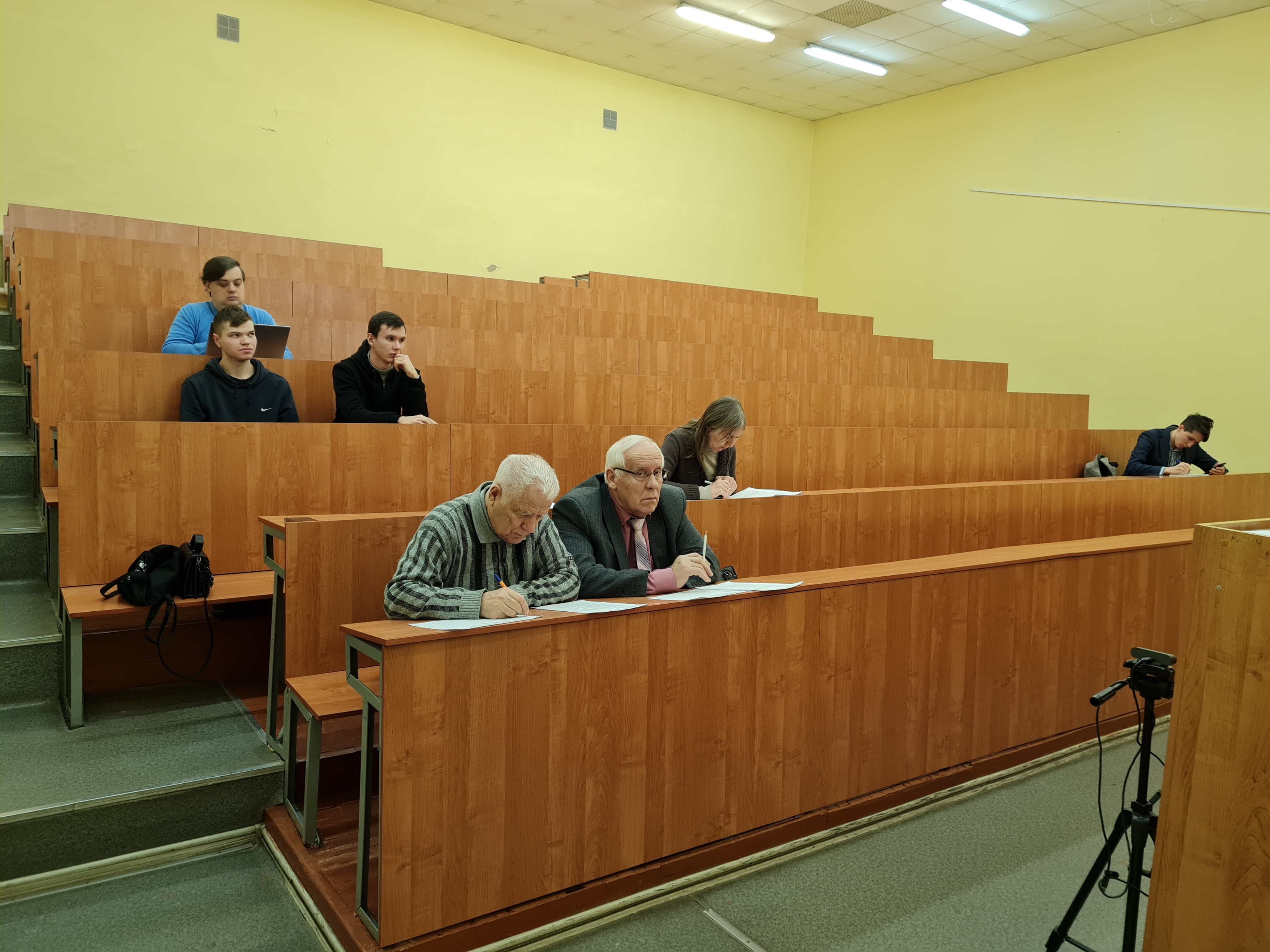 Секция «Технологии мониторинга и прогнозирования состояния окружающей среды, предотвращения и ликвидации её загрязнения. Клеточные технологии и физиология»
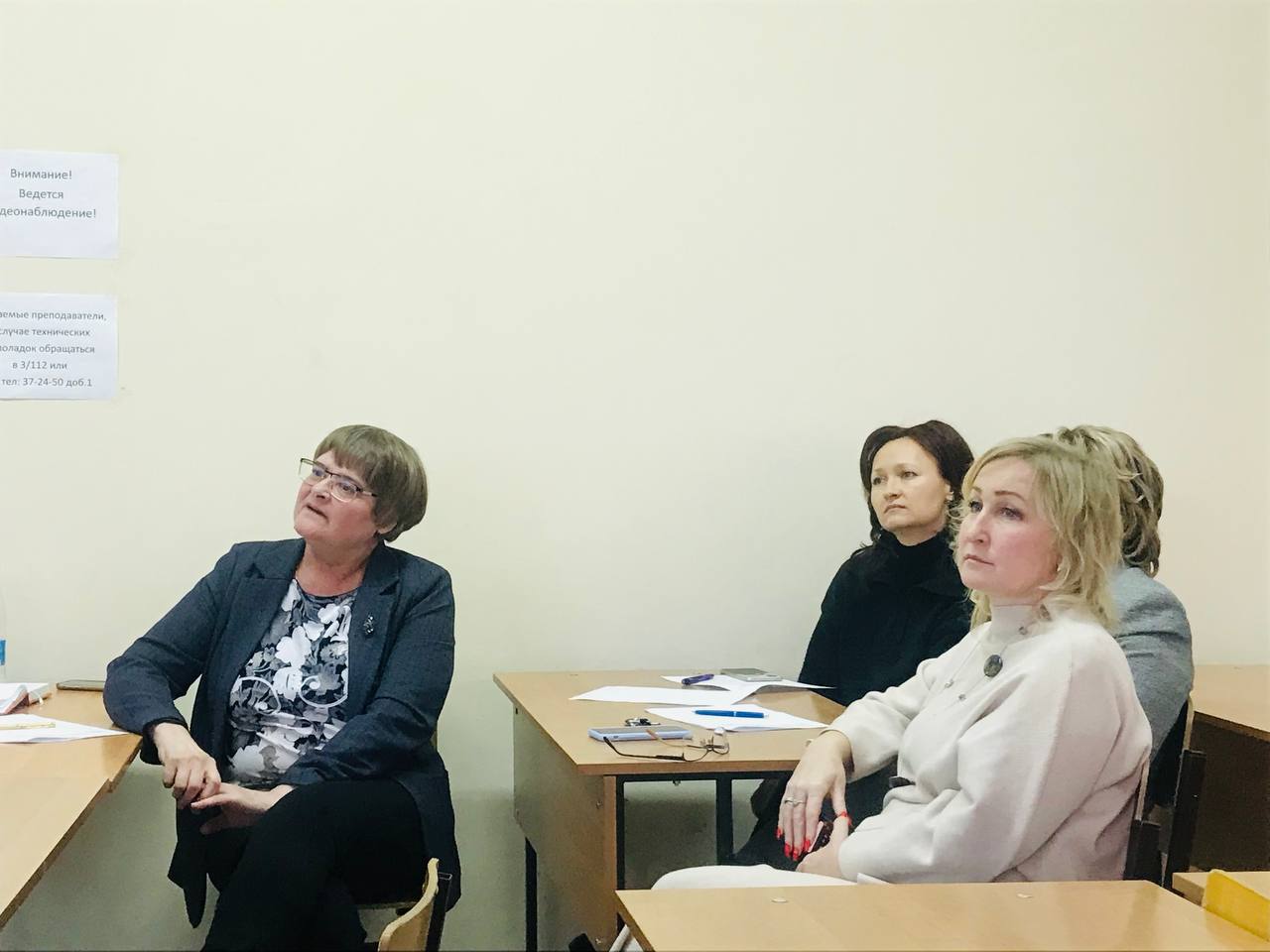 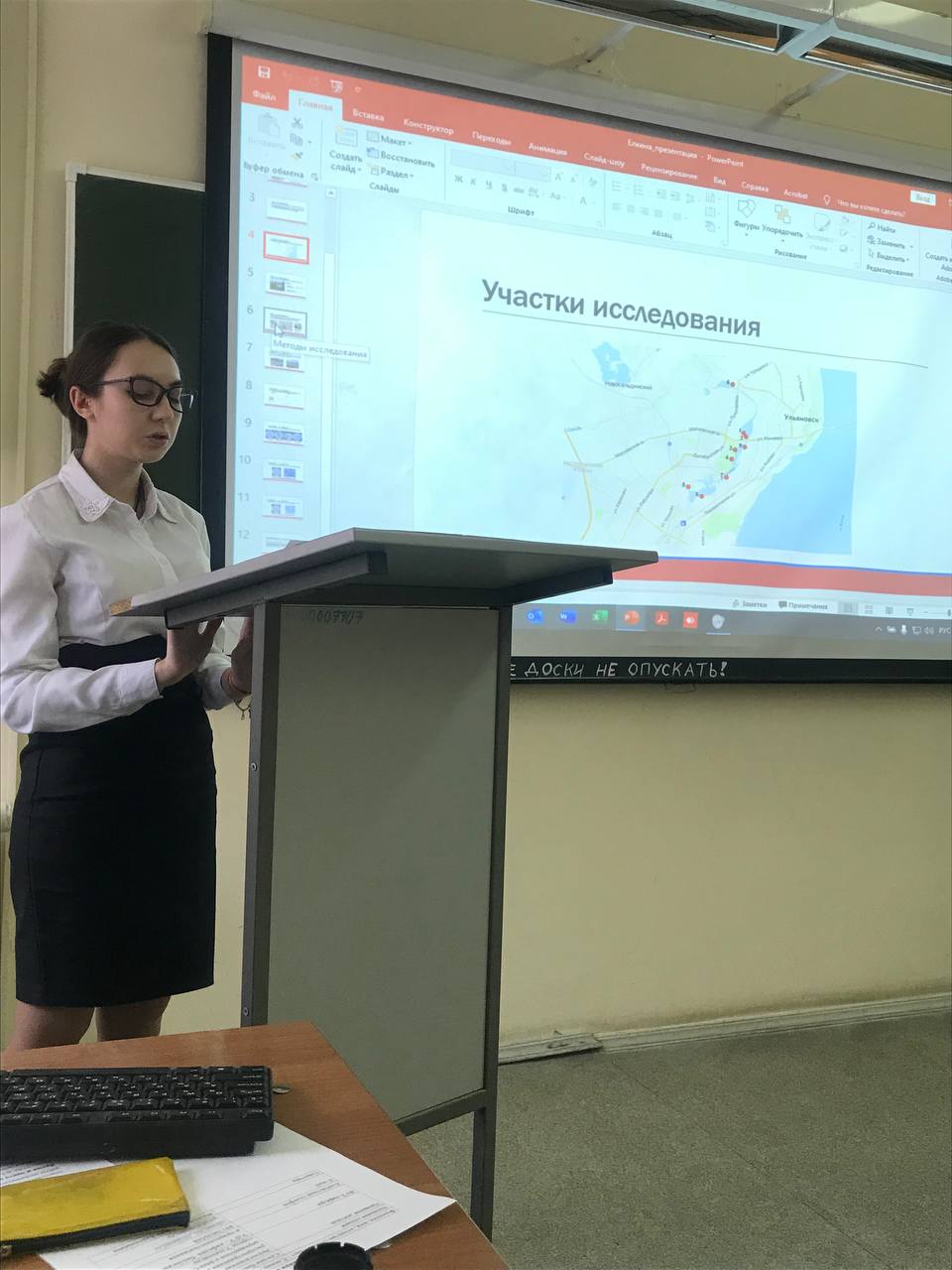 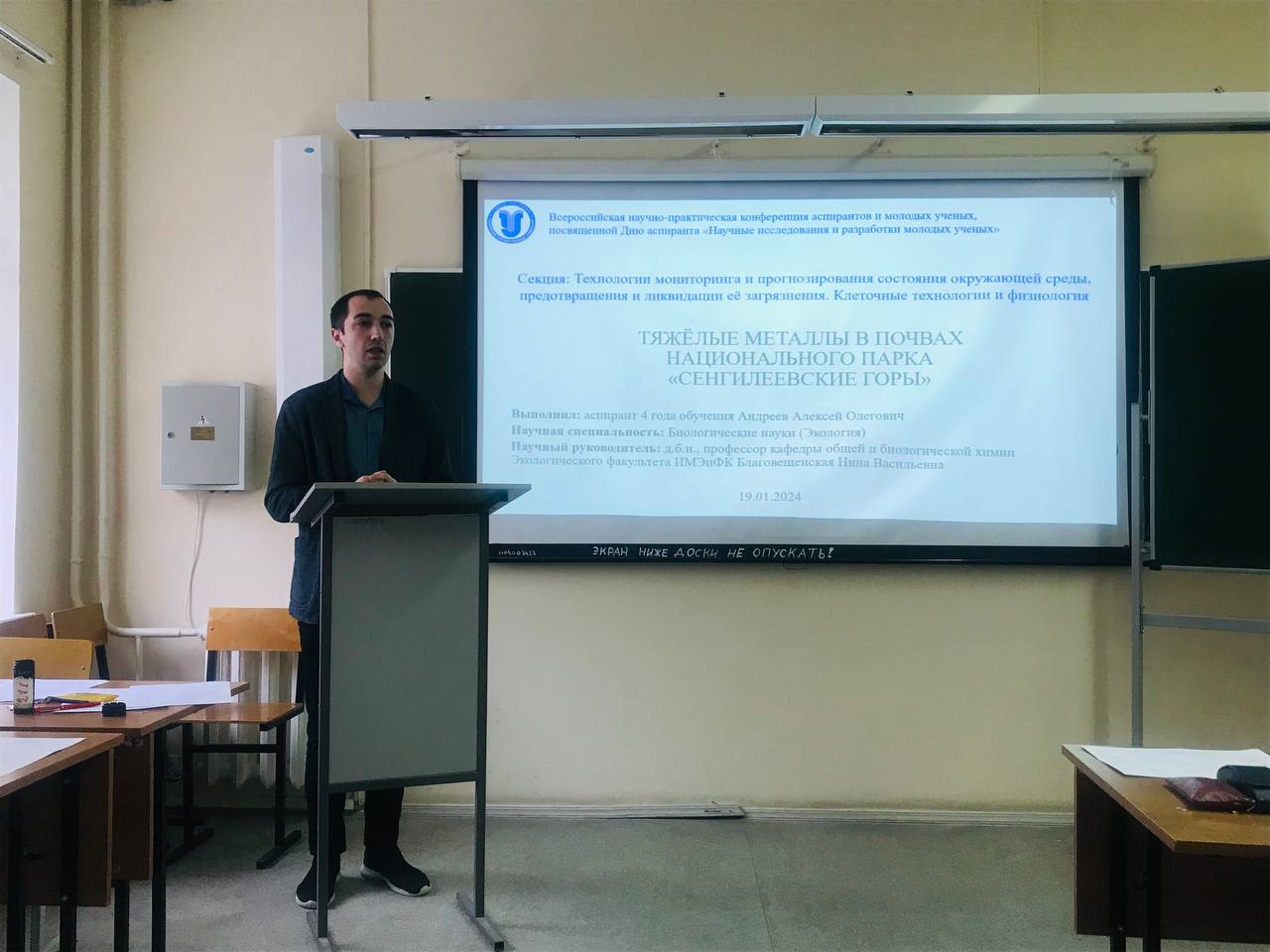 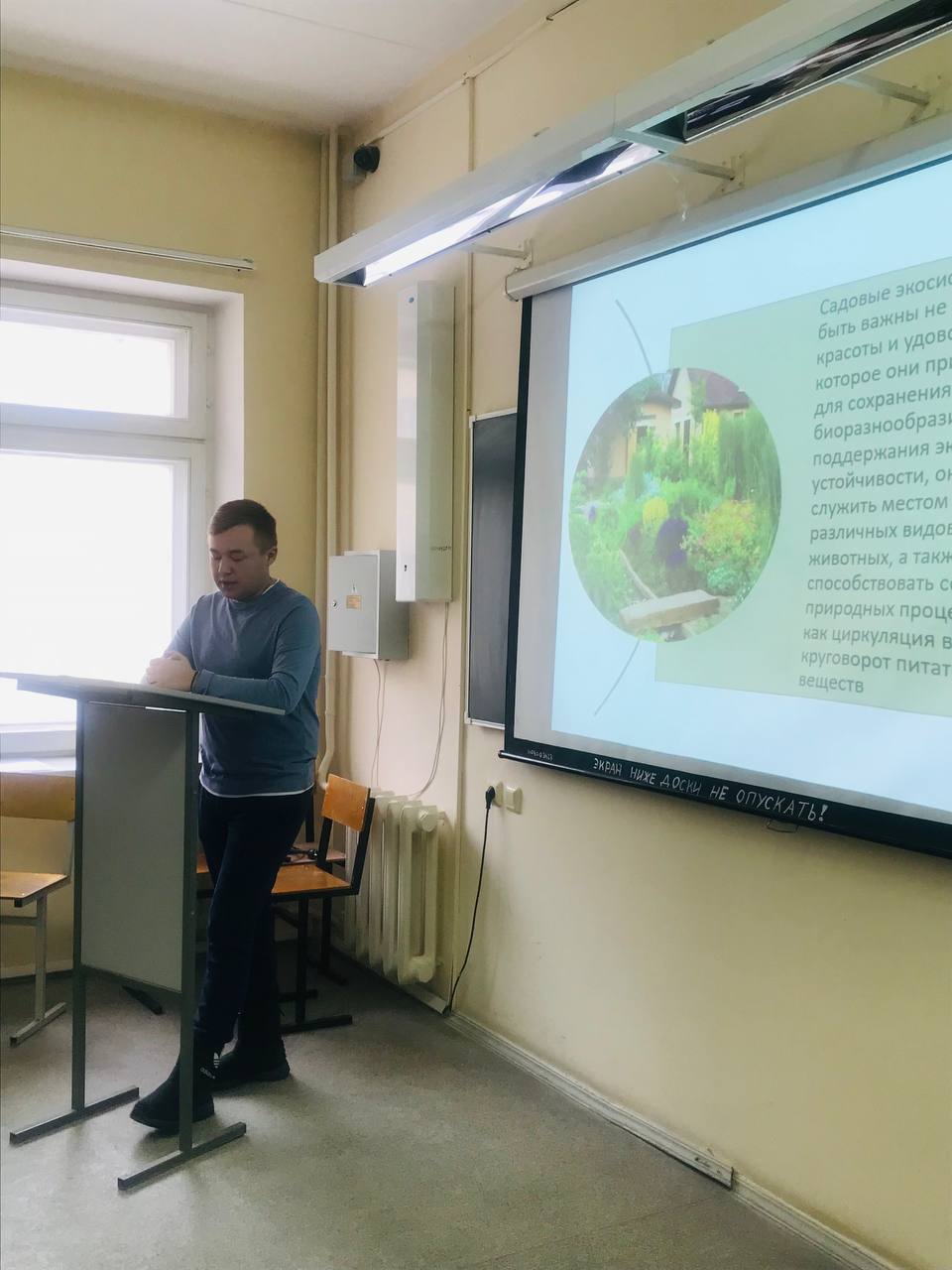 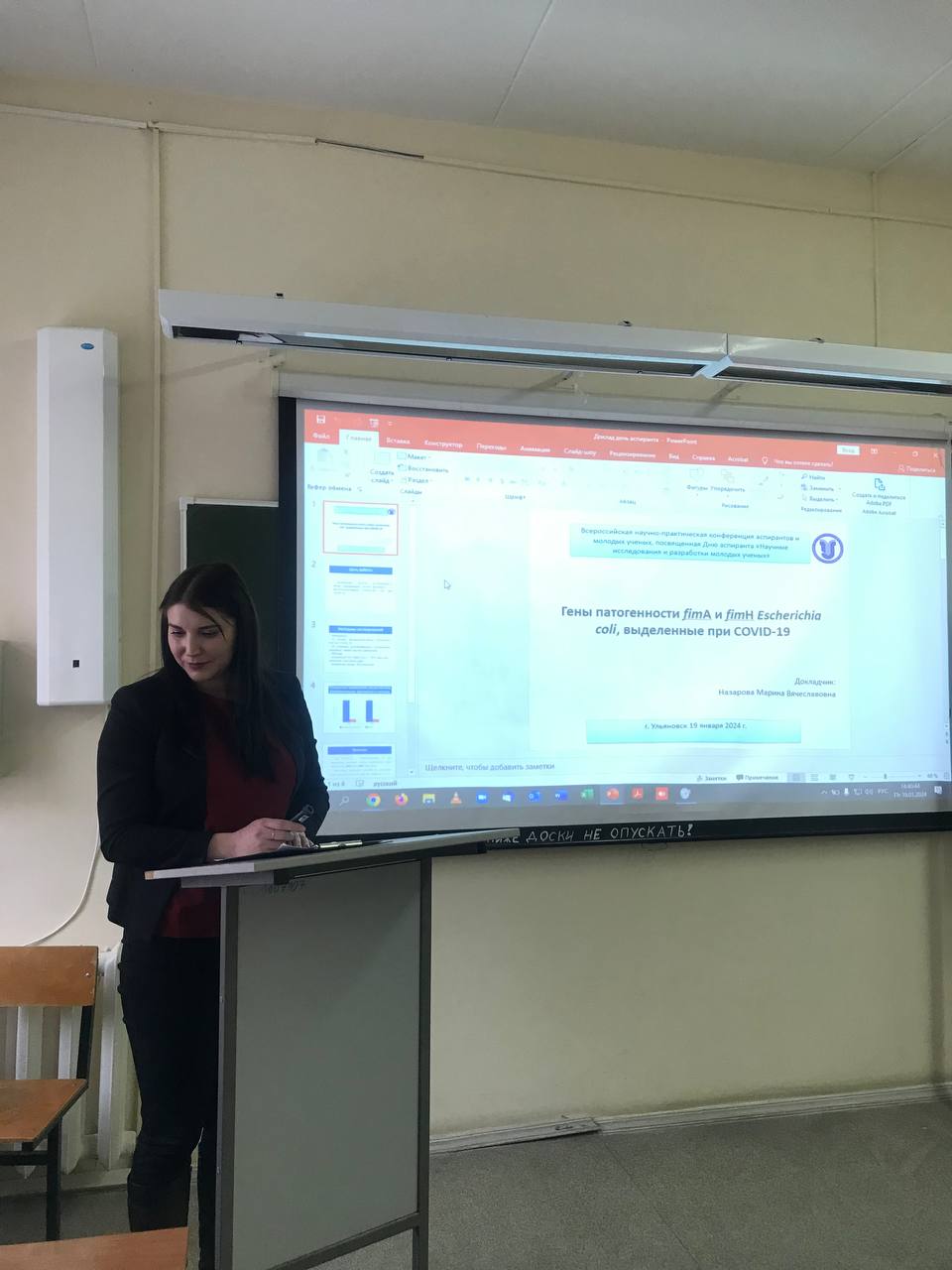 Секция «Медицинские и фармацевтические технологии: идеи, исследования и проекты для диагностики и терапии»
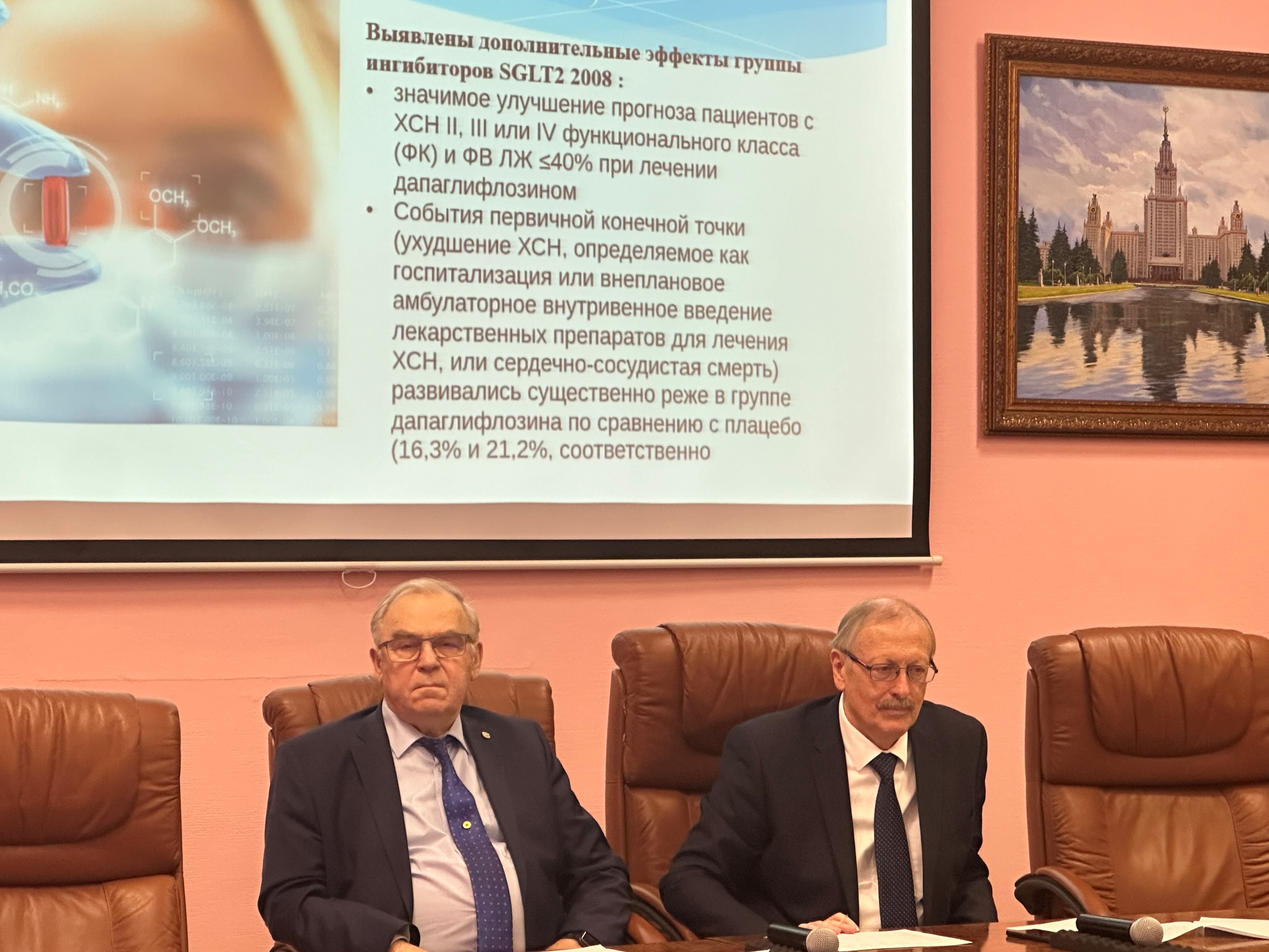 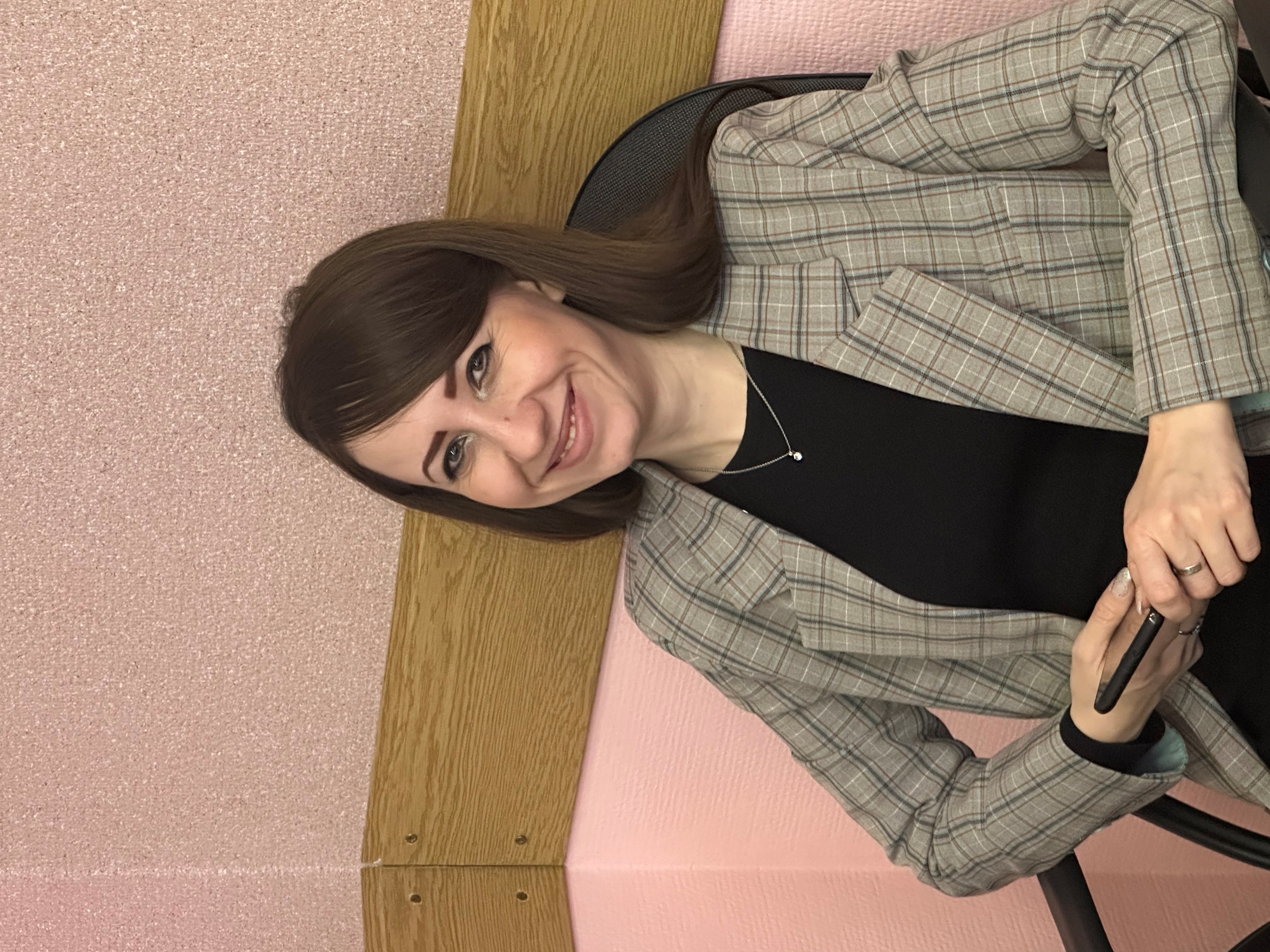 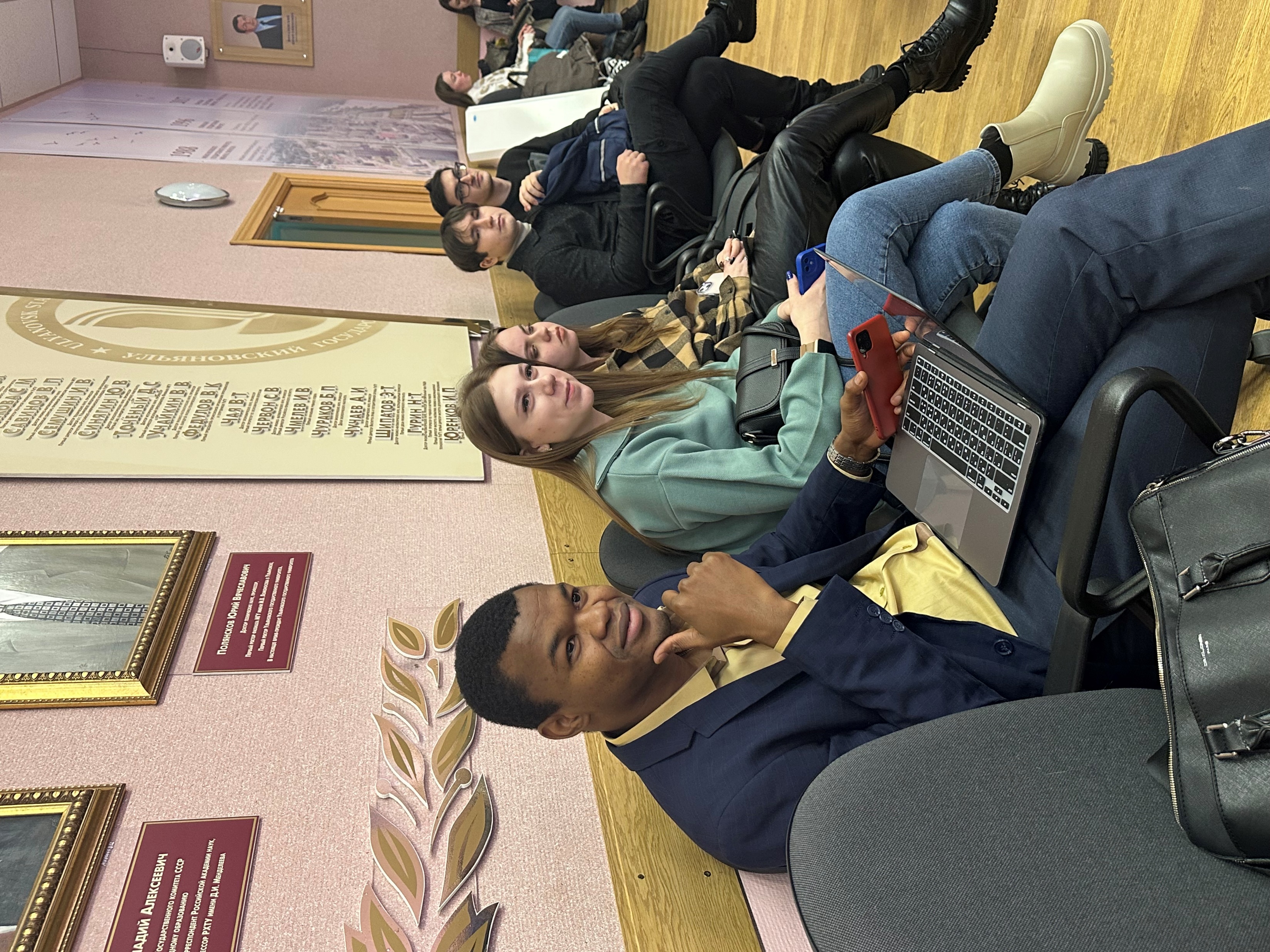 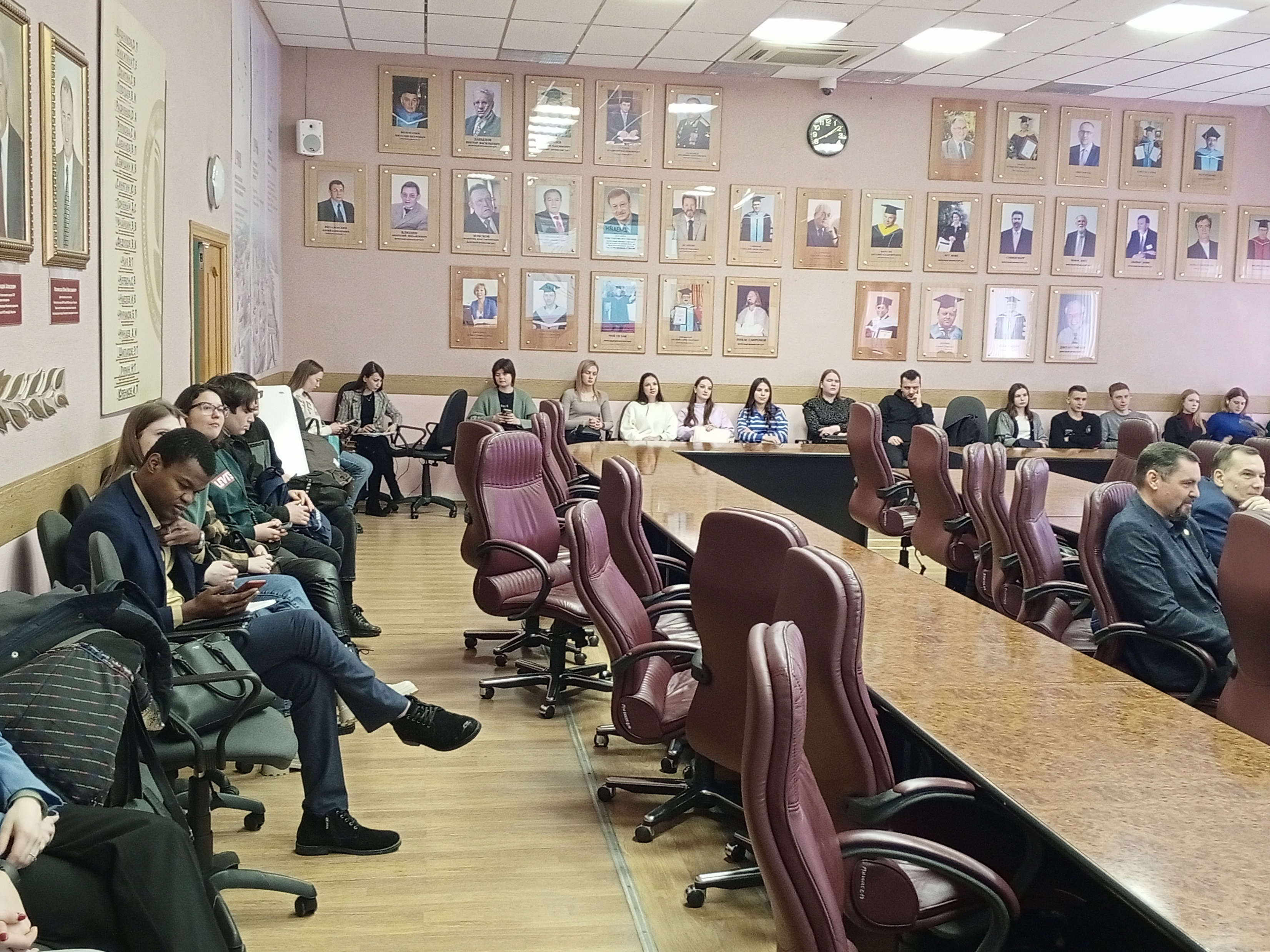 Секция «Исследование особенностей трансформации социально-экономического пространства Российской Федерации»
Секция «Частно-правовые и публично-правовые проблемы современной юриспруденции в условиях технологического прогресса»
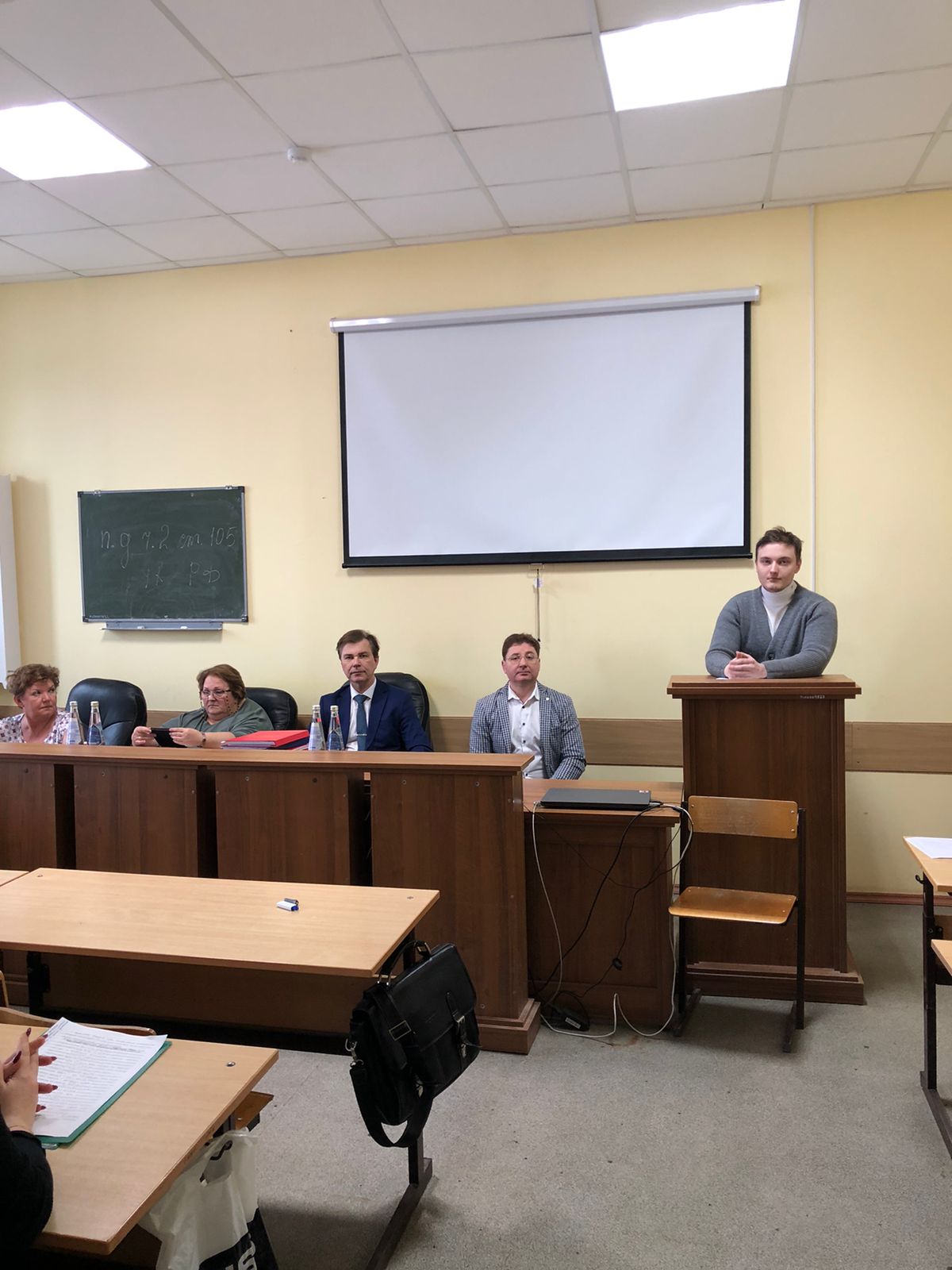 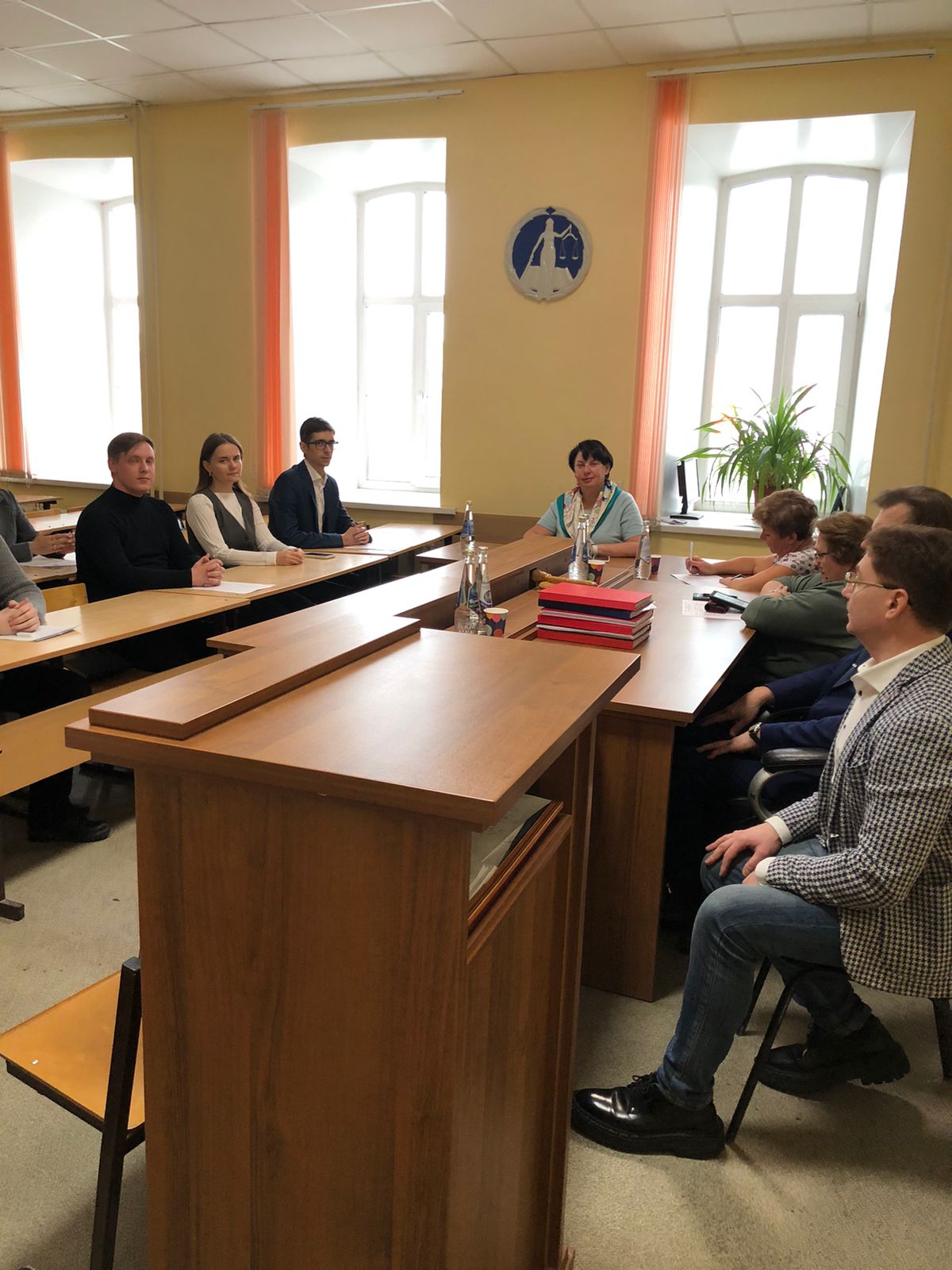 Секция «Технологии управления образовательными системами в современном мире. Разработка современных лингвистических теорий»
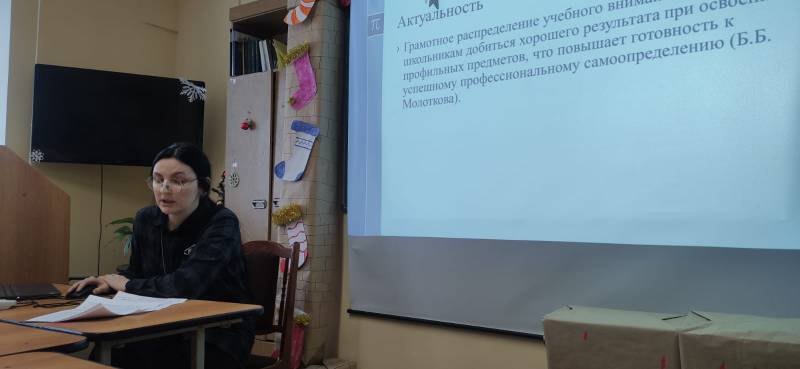 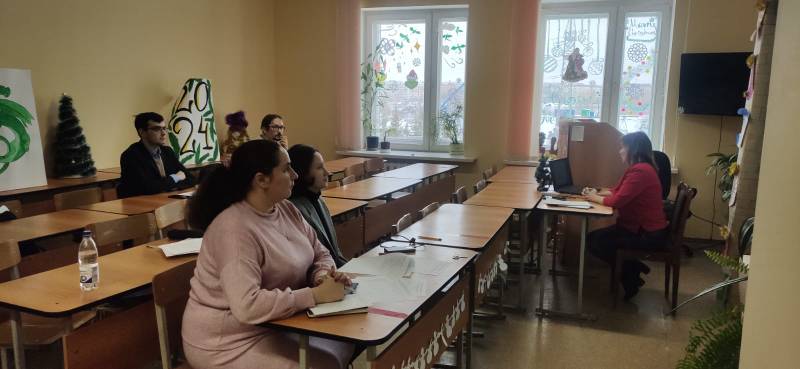 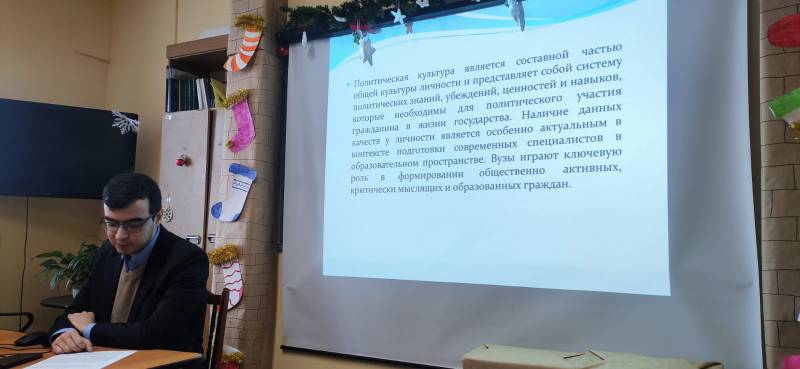 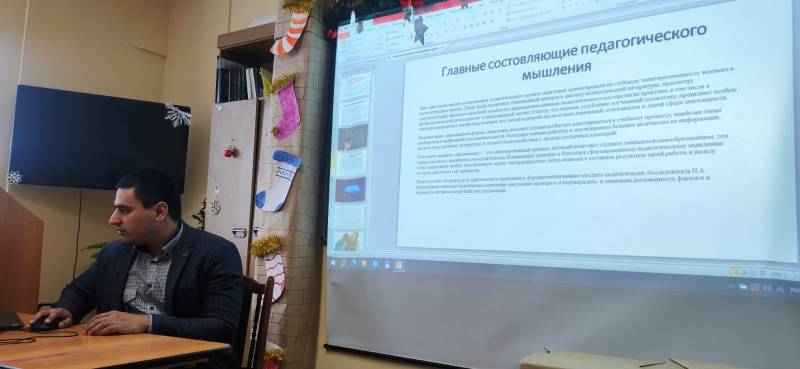